MEDICINA TRANSFUSIONAL
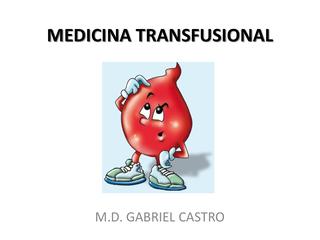 TRANSFUSIONES
DESCUBRIO LOS GRUPOS SANGUINEOS
MEDICINA TRANSFUSIONAL
1.-SELECCIÓN DEL DONANTE
2.-CONOCIMIENTO DE LOS SISTEMAS DE GRUPOS SANGUINEOS Y Rh + PRUEBAS PRETRANSFUSIONALES
3.-USO DE LA SANGRE  Y DERIVADOS
TRANSFUSIONES
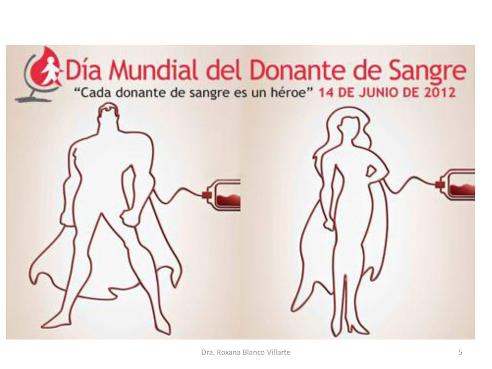 GRUPOS SANGUINEOS
GRUPOS SANGUINEOS
DONADOR
DONADOR
TIPOS DE DONANTE
DONANTE
DONANTE
DONANTE
DONANTE
DONANTE
DONANTE
DONANTE
FRACCIONAMIENTO DE LA SANGRE
COMPONENTES DE LA SANGRE POR SU DENSIDAD
DENSIDAD DE LOS COMPONENTES
BOLSAS DE EXTRACCION
SOLUCIONES ADITIVAS
VIABILIDAD DE LOS HEMATIES
HEMODERIVADOS
SANGRE TOTAL
GRACIAS